1
IV°
1
EQUIPO DOCENTE
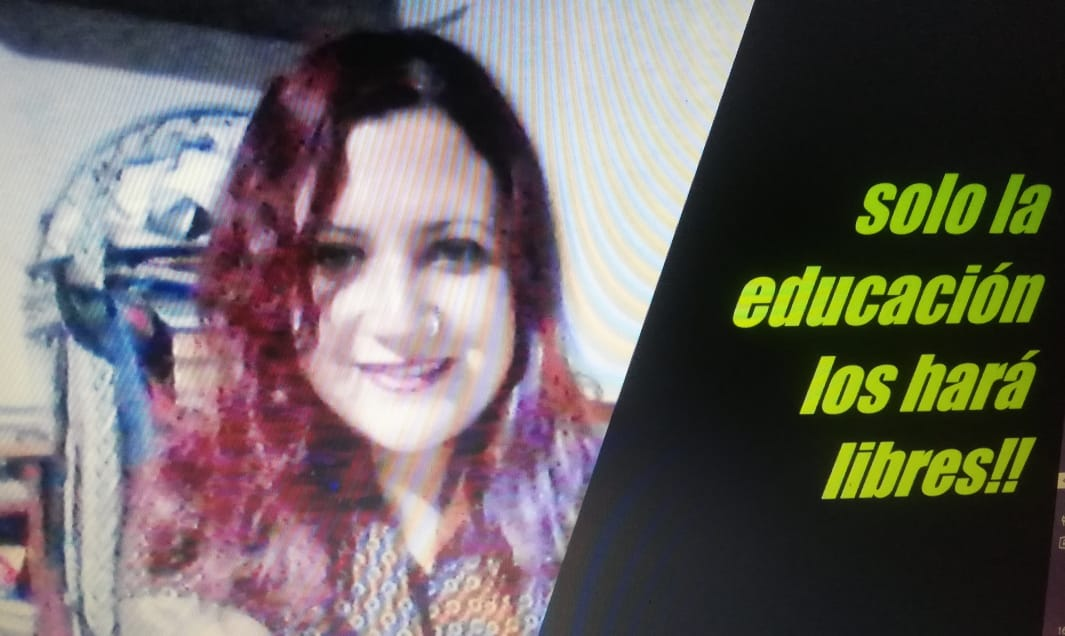 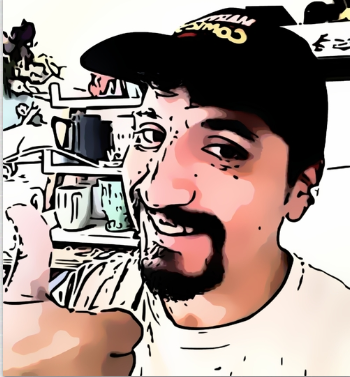 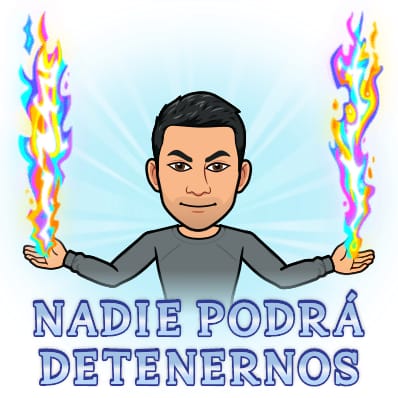 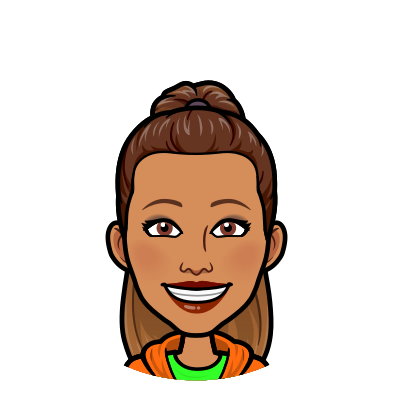 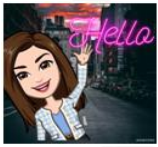 Recuerda enviarnos todo lo relacionado al trabajo al siguiente correo:
entregaarrupe@gmail.com
SALUDO
Estimadas y estimados estudiantes, esperamos se encuentren bien junto a sus familias y si están pasando alguna situación complicada tengan todas nuestras energías para que pronto salgan adelante.
En esta ocasión, comenzaremos una nueva temática: “Historia y situación Mapuche actual”, la cual estará dividida en dos partes (dos trabajos interdisciplinarios). En primer lugar,  investigarás sobre la historia del pueblo Mapuche y otros pueblos originarios de Chile, para informarte y conocer aspectos de las culturas de estos pueblos que no se comentan comúnmente en la sociedad y los medios.  Es de suma importancia que conozcas la historia de estos pueblos antes de formarte un juicio, ya que si no lo haces, podrás repetir los mismos errores que los demás. Es el momento de reconocernos en uno y entender que somos diferentes, pero iguales.
En una segunda instancia, en el próximo trabajo interdisciplinario, trabajarás el “Conflicto Mapuche” en la actualidad.  Recuerda además que este es un trabajo calificado (con nota), por lo que deben dar lo mejor de cada uno.
OBJETIVOS
Objetivos del trabajo de investigación:

Comprender otras formas de chilenidad y visión del mundo.

Investigar y revisar fuentes con discursos no tradicionales.

Interiorizar la historia de los pueblos originarios de Chile, particularmente la Mapuche.

Diseñar y ejecutar una propuesta de difusión para el cambio de percepción e integración de la cultura de pueblos originarios en el concepto chilenidad actual.
¿QUÉ TE PEDIREMOS QUE ENTREGUES?
Al final de este trabajo sólo enviarás “DOS PRODUCTOS” a tus profesores:
Evidencia de la ejecución del proyecto:
Es el producto final, la propuesta de difusión que realizarás, en el formato que elijas. Envíalo a tus profesores.
Formato del proyecto: 
Se refiere a los pasos que te pediremos ir completando. Lo puedes hacer por escrito en un cuaderno, digitalmente en word o PPT.
2
1
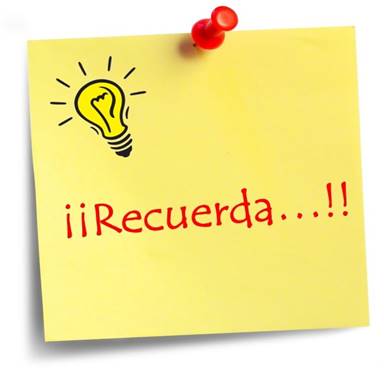 Envía tus dos productos al siguiente correo: entregaarrupe@gmail.com. 

Recuerda escribir tu nombre y curso en el asunto. Si no puedes enviar el correo, utiliza whatsapp.

La fecha de entrega de tu trabajo es: Viernes 28 de Agosto

Encontrarás la pauta de evaluación al final del PPT.
ESCALA DE APRECIACIÓN
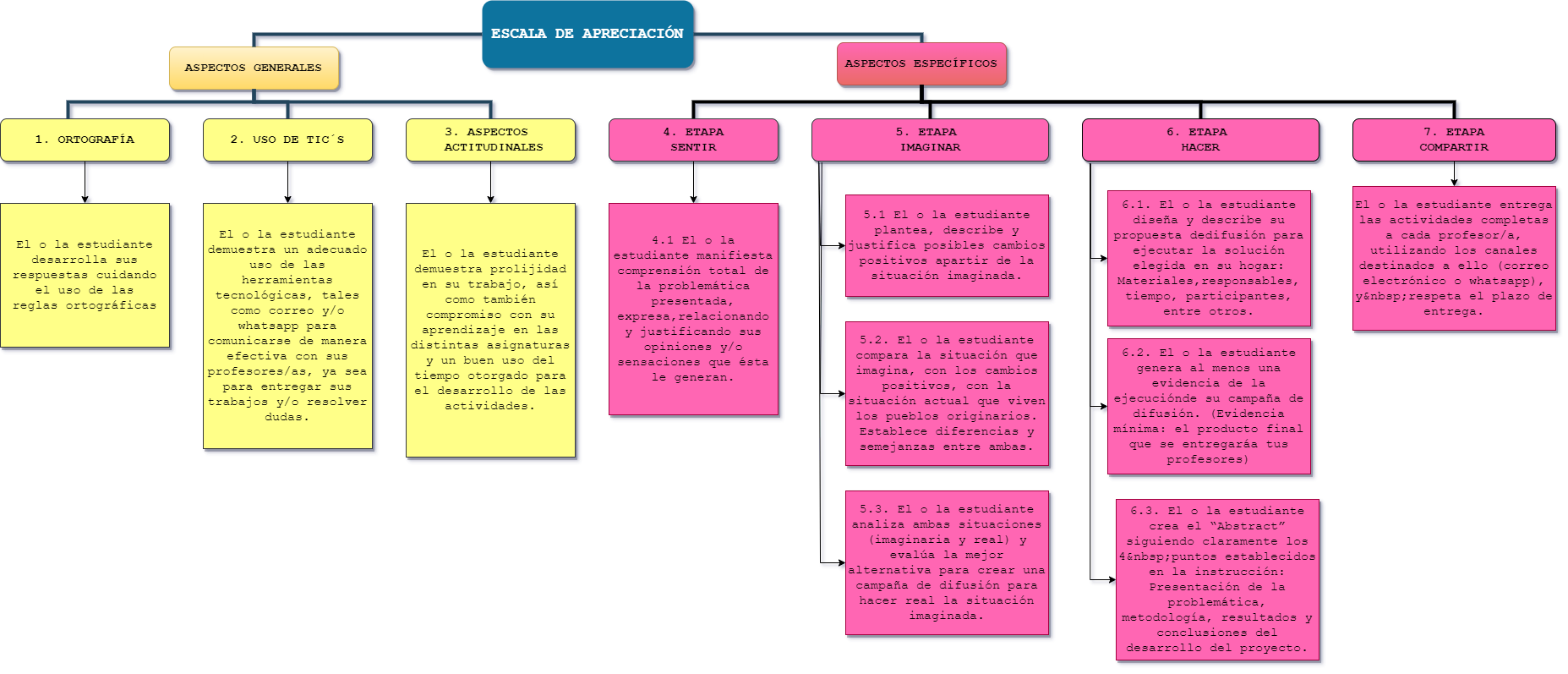 LEE CON ATENCIÓN, AQUÍ COMIENZA EL PROYECTO
Hoy en día nos vemos enfrentados a un tema país que no es nuevo, la situación del pueblo Mapuche y cómo estos son percibidos por el resto de Chile.  Actualmente, muchas cosas se dicen en los medios de comunicación, las noticias e incluso en nuestros círculos sociales que, a veces, confabulan para generar una visión un tanto negativa de ellos. Existen además muchos estereotipos con respecto a los pueblos originarios de nuestro país, los cuales se han generado por años de transmisión de discursos discriminatorios o concepciones erróneas sobre el concepto de chilenidad.  Pero… ¿Sabemos realmente su historia o nos hemos quedado con lo que se nos ha dicho? ¿Por qué los tratamos como si no fueran parte de Chile?
	En relación con estas preguntas, te invitamos a que investigues (a partir de los bibliografía que se te entrega y la que puedas agregar por tu cuenta) para que puedas responder al siguiente desafío:
¿Cómo podríamos cambiar la percepción que se tiene de los pueblos originarios para recuperar y reincorporar las tradiciones de estos pueblos a la chilenidad actual?
ETAPAS DEL PROYECTO
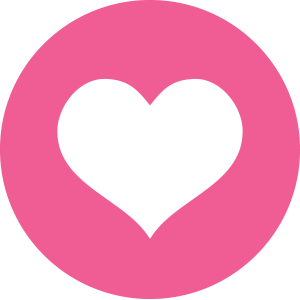 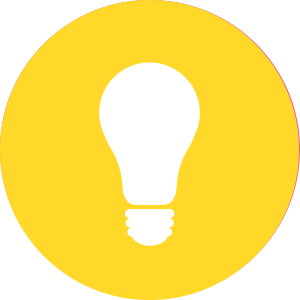 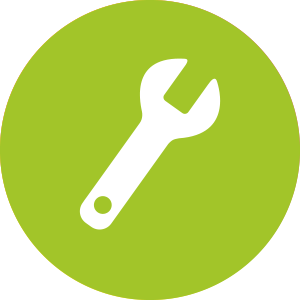 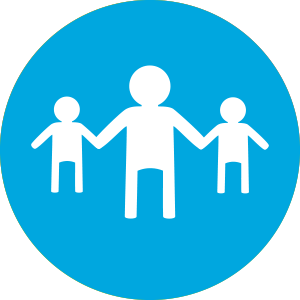 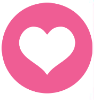 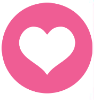 SENTIR
En esta etapa del proyecto, te invitamos a plasmar tus opiniones y sensaciones que tienes respecto a la temática presentada anteriormente.
	Desde este momento comenzarás a completar el “Formulario del proyecto”. Recuerda que lo puedes escribir en un cuaderno o de manera digital (word o PPT).

¿Qué debes hacer? Responde la pregunta que se te plantea, siguiendo las instrucciones. Sabemos que la temática de los Pueblos Originarios, trae consigo muchas sensaciones y preconcepciones, a veces incluso, nos muestra un lado que no conocíamos de nosotros mismos; por esta razón, es importante que reflexiones en torno a la postura que has tenido frente a esta temática hasta el momento. De este modo, podrás encauzar de mejor manera las soluciones a las que podrás llegar.  
ETAPA 1: SENTIR: 
¿Qué opinas/sientes sobre el trato que han recibido y/o reciben los pueblos originarios en Chile?
(Expresa como mínimo 2 opiniones y/o sensaciones sobre el trato que han recibido y/o reciben los pueblos originarios en Chile. Justifica y presenta 1 argumento como mínimo para cada opinión y/o sensación. (Utiliza al menos 80 palabras).
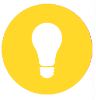 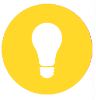 IMAGINAR
En esta etapa, tendrás que imaginar situaciones hipotéticas, las cuales te ayudarán a pensar una propuesta de difusión para responder al desafío presentado…
	Aquí continuarás completando tu “Formulario de proyecto”: ¿Qué debes hacer? Responde las tres preguntas, Sigue las instrucciones. Usa tu imaginación para idear una campaña de difusión que cambie las percepciones negativas e integre la cultura de los Pueblos Originarios en el concepto de  chilenidad actual. 
ETAPA 2: IMAGINAR 
De acuerdo a la investigación que realizaste en las lecturas de la bibliografía que te proporcionamos, imagina qué hubiese sucedido si la historia que conocemos hubiese sido diferente; imagina que una de estas situaciones hubiese sucedido:

Si el primer Presidente de Chile hubiese sido Mapuche.
Que las regiones del sur del país hubiesen sido un país distinto a Chile.
Que la religión mayoritaria de Chile fuese de un pueblo originario.
Si la mayoría de la población de Chile fuese perteneciente a alguna etnia originaria.
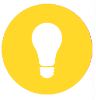 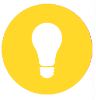 IMAGINAR
Menciona al menos dos cambios positivos que podrían darse en la sociedad si se diera el caso que imaginaste. Justifica ambos cambios de acuerdo a tu investigación. (Utiliza mínimo 50 palabras por cada cambio positivo)

Compara la situación que imaginaste, con los cambios positivos, con la situación actual de los Pueblos Originarios (Establece mínimo dos diferencias y dos semejanzas entre ambas)

Analiza y evalúa ambas situaciones (la imaginaria y la real) ¿Cómo podrías hacer una campaña de difusión* para que los aspectos positivos de la situación que imaginaste se hicieran realidad? (Justifica tu elección con 2 argumentos, utiliza mínimo 80 palabras)
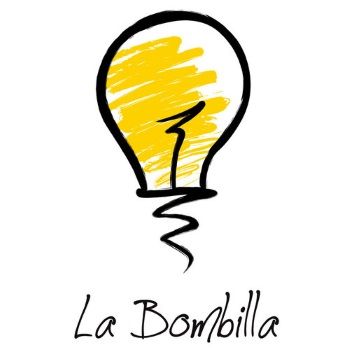 Recuerda que las campañas de difusión son aquellas actividades encaminadas a difundir o posicionar un tema, necesidad o idea ante un público. Por ejemplo: Las campañas de vacunación, propaganda, comerciales, afiches, videos, jingles, etc.
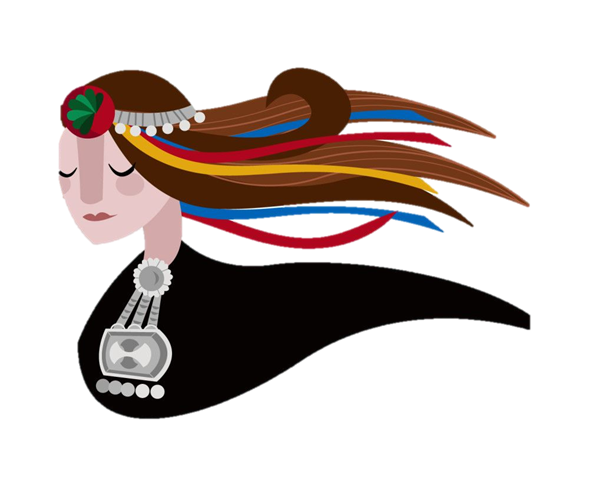 ¡Wuechupuañ tañí raquiduam! (¡Voy a sacar adelante mi idea!)
HACER
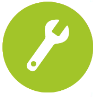 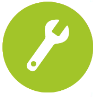 ¿Qué debes hacer? Completa el diseño de tu propuesta de difusión; luego, ejecuta, haz real tu propuesta
de difusión. Lee muy bien las instrucciones. Recuerda que puedes utilizar todas las fuentes que se te proporcionaron más las que pudiste encontrar por tu cuenta; solo debes utilizar materiales que tengas en casa. 
ETAPA 3: HACER.
Describe brevemente en qué consiste la propuesta de difusión que realizarás, qué medio utilizarás (escrito, afiche, audiovisual, digital, etc) y qué concepciones quieres cambiar y/o aspectos de la cultura de pueblos originarios que quieres integrar al concepto de chilenidad actual. 

Diseña tu propuesta de difusión. Incluye: materiales, participantes y fuentes utilizadas para su desarrollo. (Haz una tabla para que te ordenes)

¡Ejecuta tu propuesta de difusión! Crea tu propuesta, este será el producto final que enviarás a tus profesores. Ya sea un afiche, un video, una canción, un cuento, un ensayo, etc. Este producto debe incluir y estar explícito lo siguiente: 
Las concepciones y/o aspectos de la cultura de pueblos originarios que crees deberían cambiar o ser integrados al concepto de chilenidad actual.
El por qué estos cambios o integraciones tendrían una influencia positiva en la sociedad actual. (Los cambios que se darían)
Uso de la bibliografía que te fue entregada, y si puedes,  cualquier otra fuente que hayas investigado por tu cuenta.
HACER
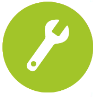 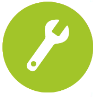 Ahora te invitamos a seguir las indicaciones para crear el Abstract de tu proyecto
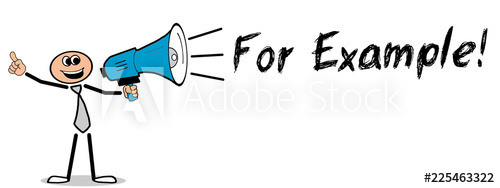 ¿Qué es y cómo se escribe un ABSTRACT?
ABSTRACT
“This project investigates a relationship between a high coffee consumption and lack of sleep”
 “We didn´t drink coffee for three days and we slept quite better”
“My  analysis showed a strong correlation between coffee consumption and lack of sleep”
“I conclude that we must avoid coffee consumption to sleep and feel better.”
El abstract es un pequeño resúmen en inglés que paradójicamente es lo último que se escribe, pero lo primero que se lee.
Sigue los siguientes 4 pasos para escribir el abstract de tu proyecto:
Establece claramente el propósito del proyecto.
Métodos usados para abordar el tema  y entrega de diferentes soluciones.
Destaca el resultado más importante de tu plan de acción.
Principal conclusión de tu proyecto.
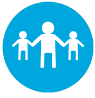 COMPARTIR
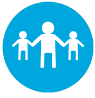 ¡Ya completaste tu formulario!¡Felicitaciones!

¿Qué te queda por hacer? Ya compartiste lo aprendido, y lo que ti mismo/a diseñaste. Ahora sólo debes compartir tu trabajo con tus profesores y, si lo deseas, con tus compañeros a través del grupo de whatsapp de tu curso. 
ETAPA 4: COMPARTIR. Sólo te queda un paso! 
Ahora envía el formulario completo (Escrito en tu cuaderno, en word o PPT), y el producto final de la ejecución de tu propuesta de difusión.
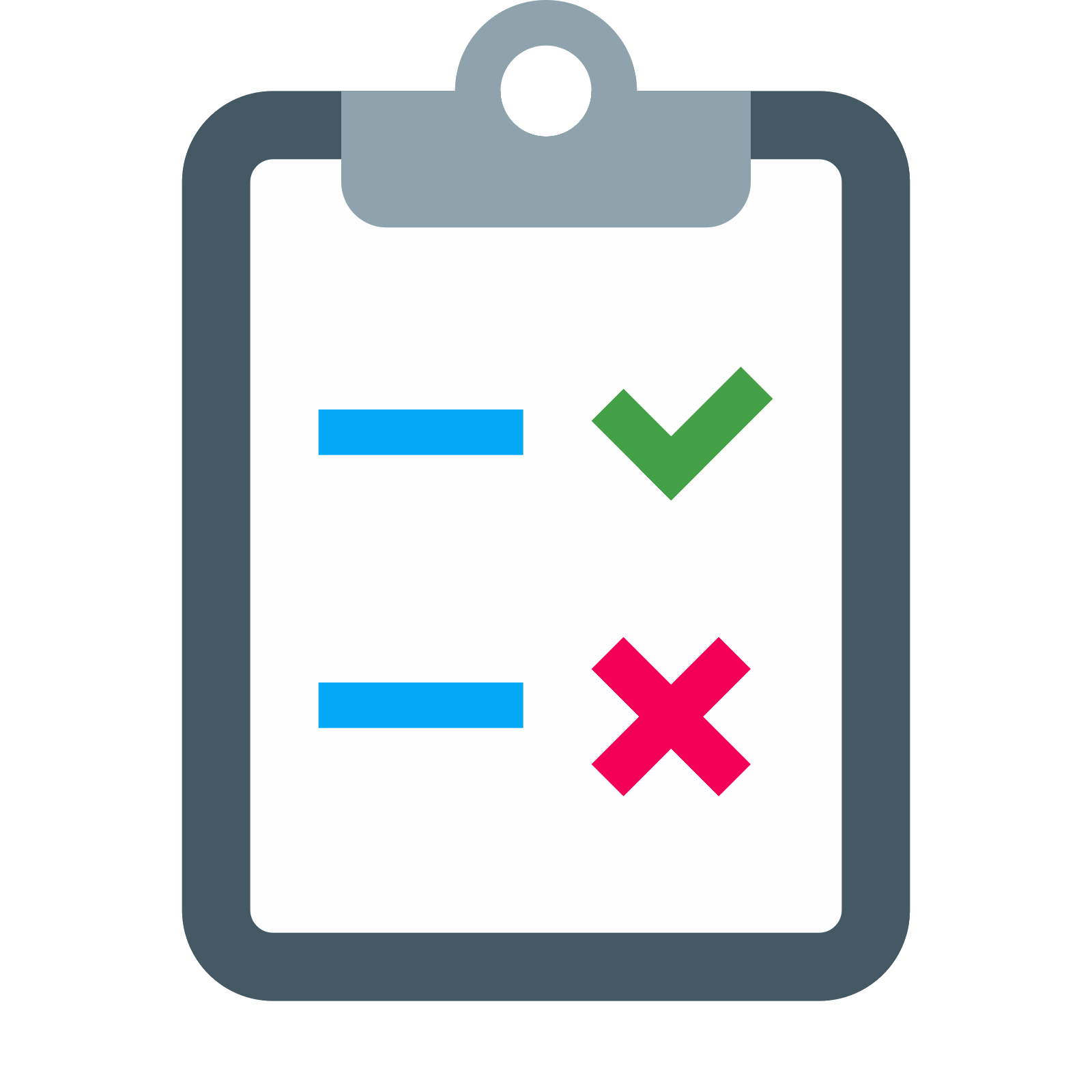 Envía tu trabajo al siguiente correo: 
entregaarrupe@gmail.com
  Si tienes alguna duda con respecto al trabajo, escríbenos también, haremos lo posible por responderte a la brevedad.
En esta ocasión hemos incluido una pauta de autoevaluación, para que reflexiones sobre tu desempeño en este trabajo. 

La encontrarás como otro archivo adjunto a este PPT.
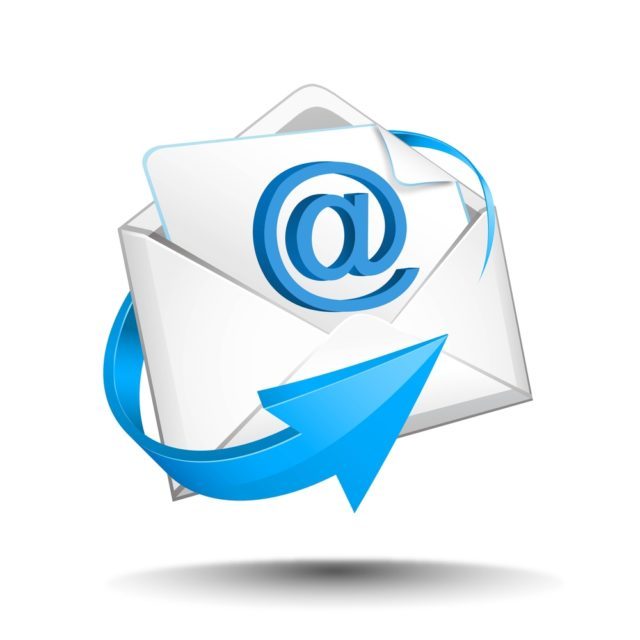 PAUTA DE EVALUACIÓN
Querido/a estudiante a continuación encontrarás la pauta con que tu proyecto será evaluado, léela con atención, para que puedas realizar un buen trabajo.

OBJETIVO GENERAL:
Diseñar y ejecutar una propuesta de difusión para el cambio de percepción e integración de la cultura de pueblos originarios en el concepto chilenidad actual.

El presente proyecto se evaluará de manera sumativa (con nota). La escala a utilizar es al 60%, puntaje total: 33 puntos; puntaje de aprobación: 33 puntos.
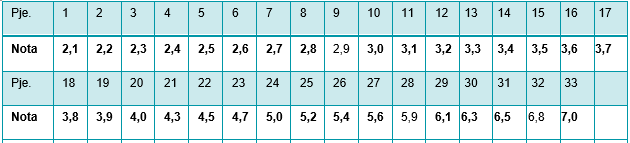 PSICOSOCIAL Y FAMILIA
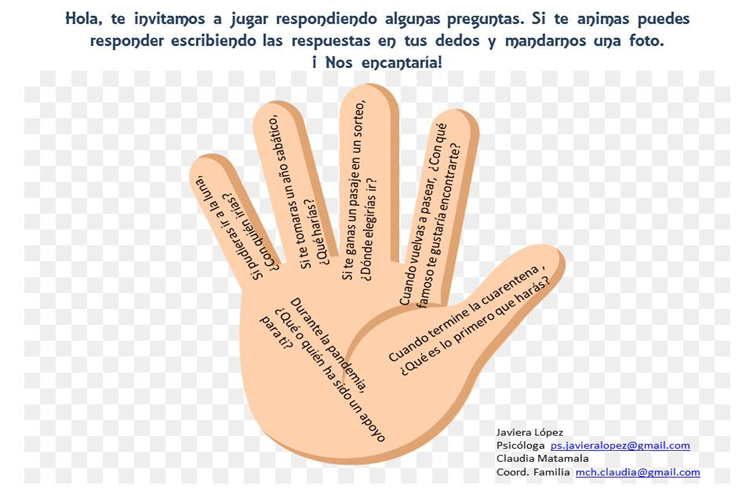 PALABRAS DE CIERRE
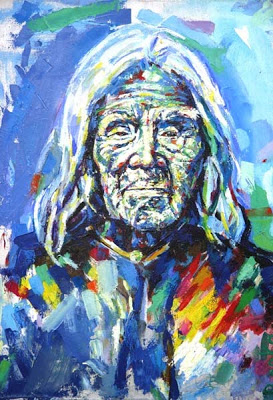 “VOY A SEGUIR MIS IDEAS, PARA LLEGAR AL FIN DE MIS METAS... VOY A LLENAR CON FUERZA MI ESPÍRITU Y MI CORAZÓN PARA EL FIN DE MIS OBJETIVOS…”
(Traducido al español. Palabras de Lonko de la Araucanía)
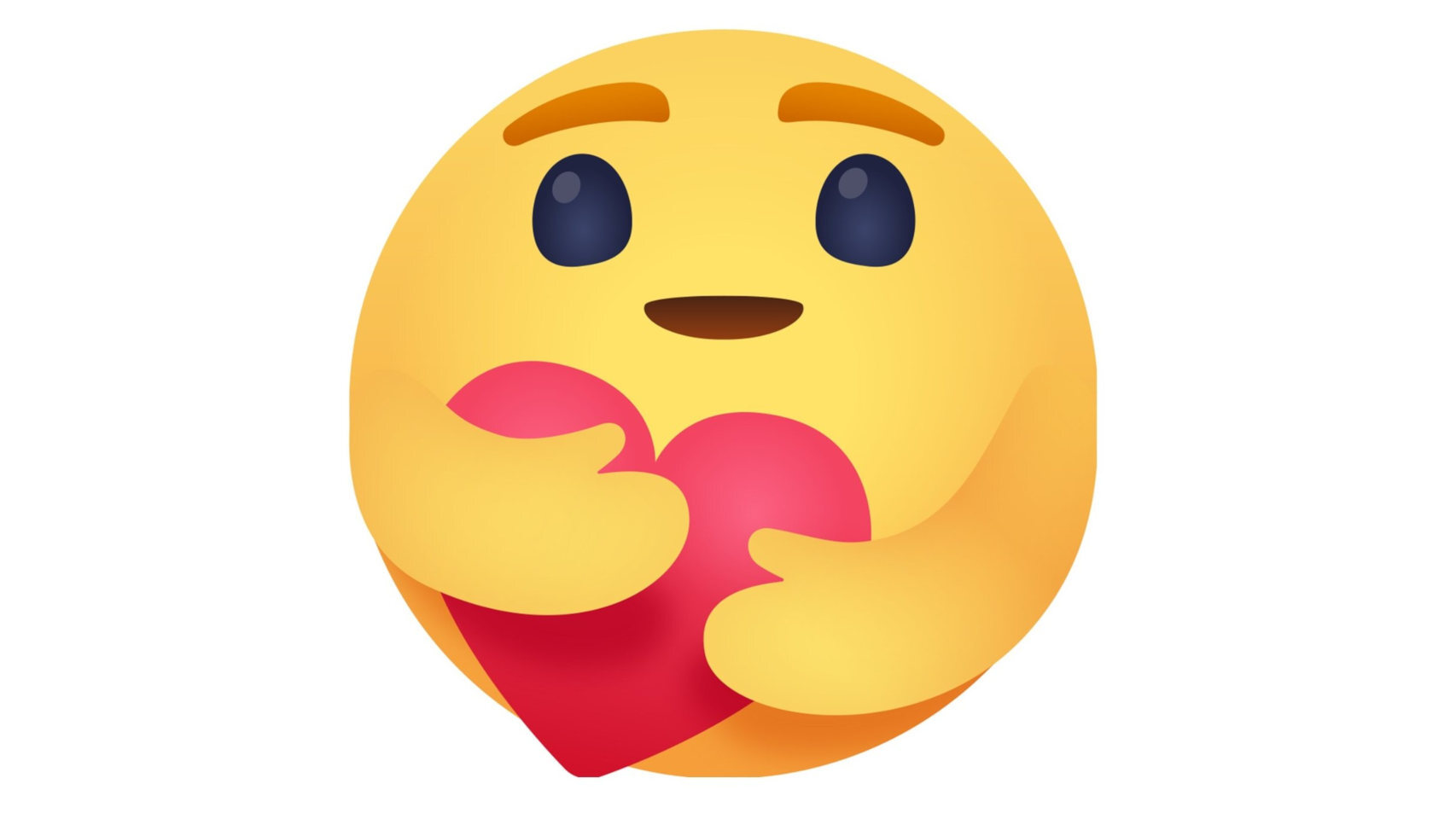 Te deseamos mucha fuerza y ánimo. 
Este trabajo está hecho con mucho cariño para aprender y compartir con tu familia.

Con cariño… tus profesores